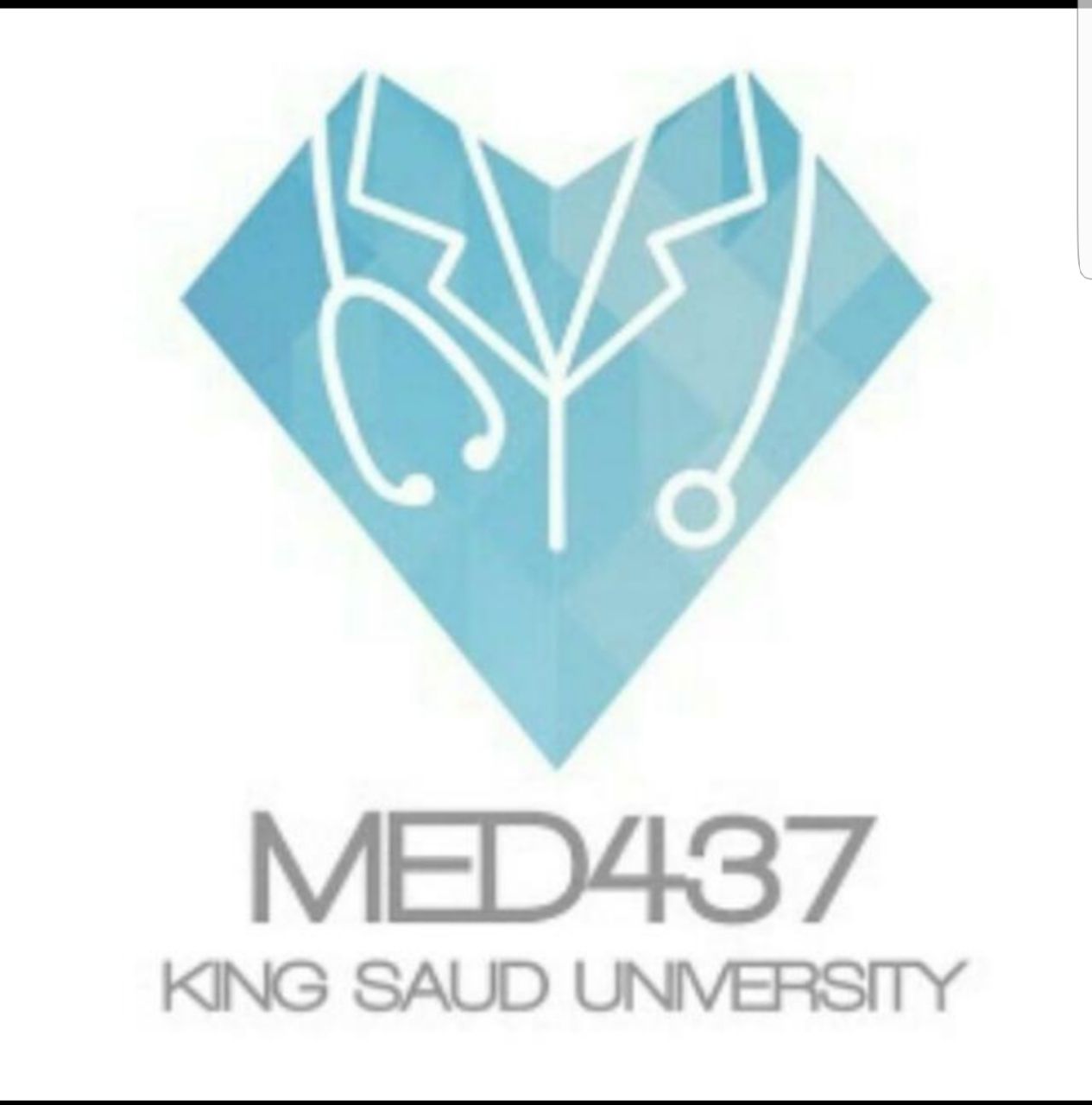 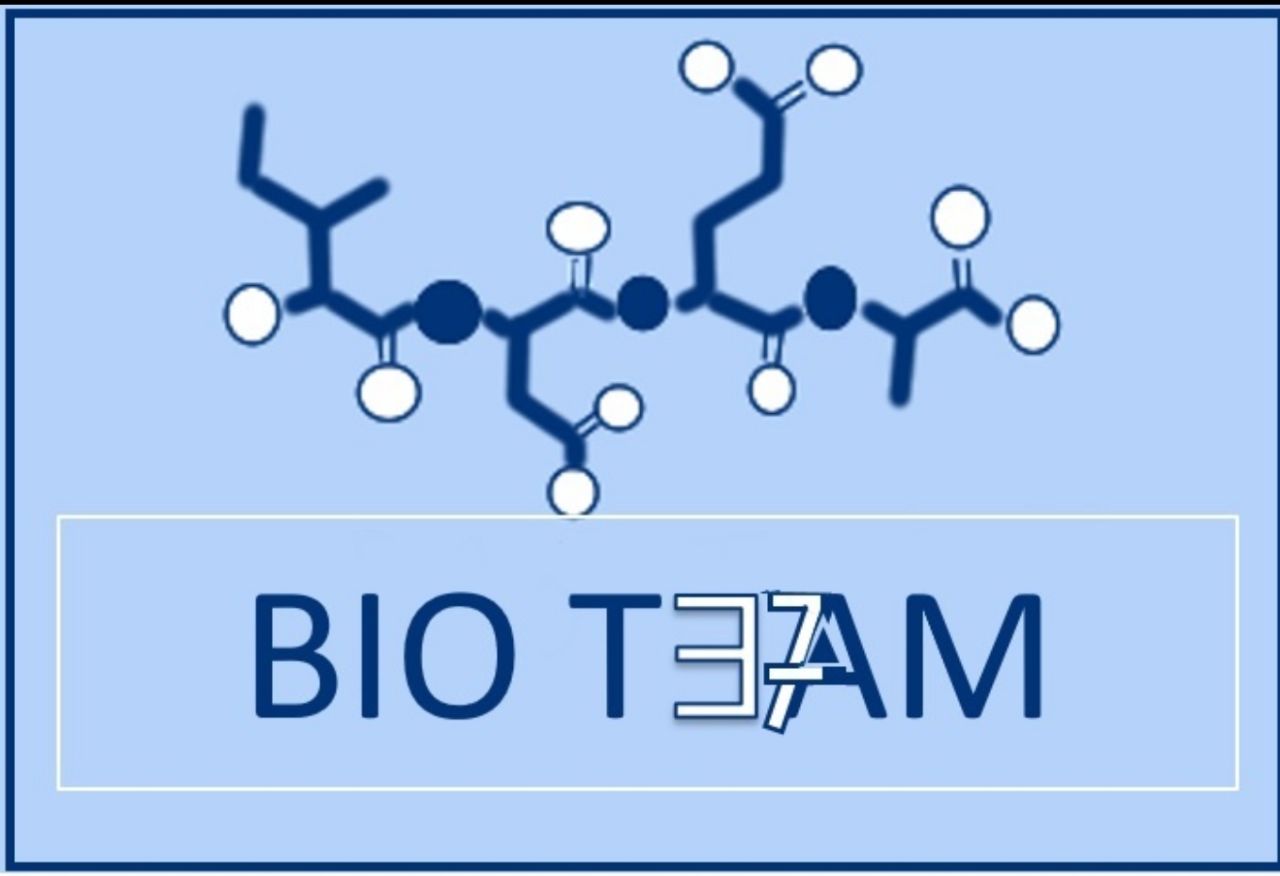 Molecular Biology 2
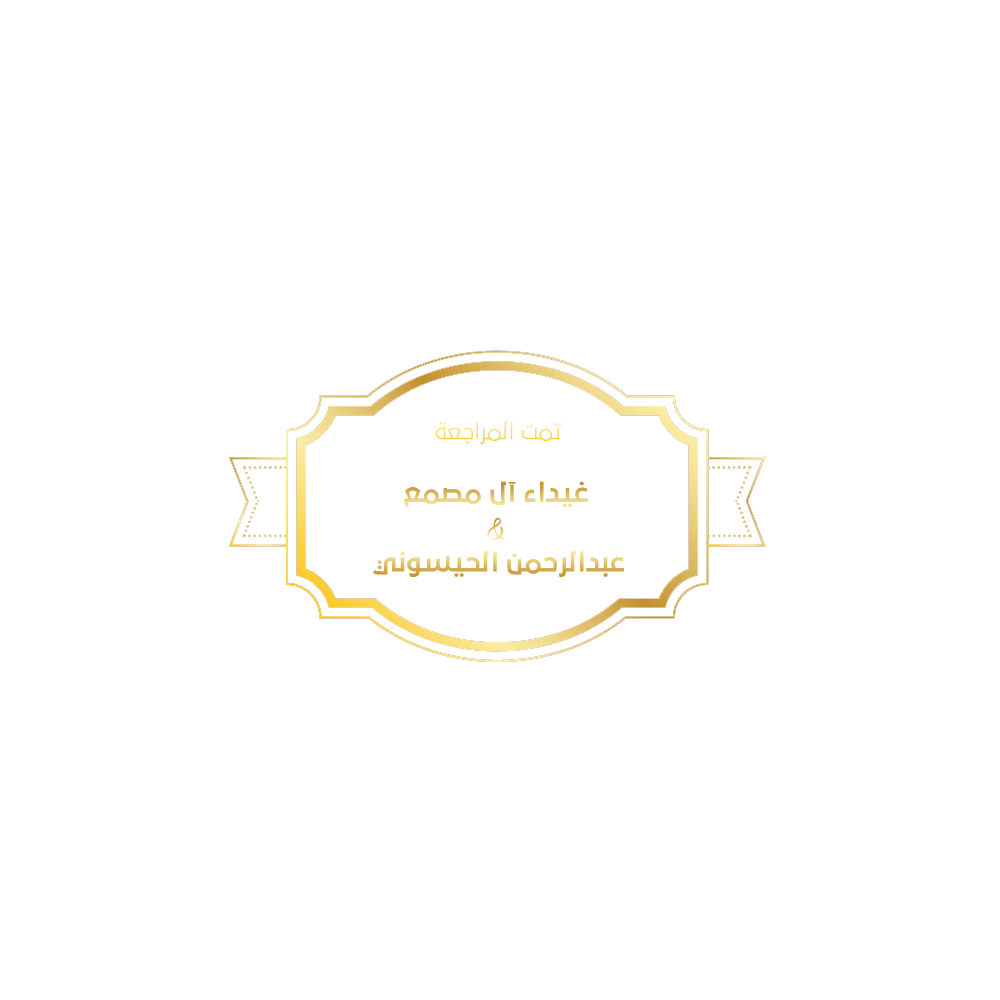 Color index:
Doctors slides
Notes and explanations
Extra information
highlights
Objectives:
DNA is the genetic material
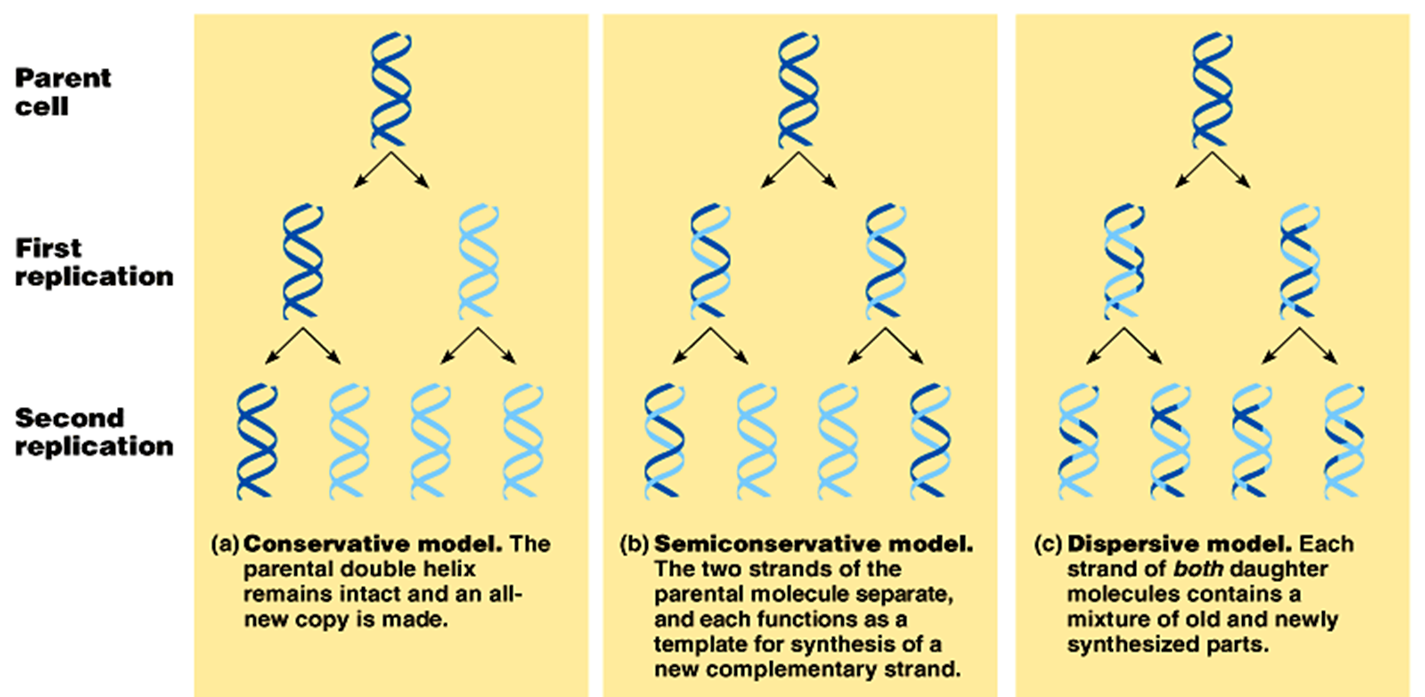 Because it carries all the important genetic information; we should be able to inherent it without mistakes, and we should have a correction system if there were mistakes.
Features of Eukaryotic DNA:
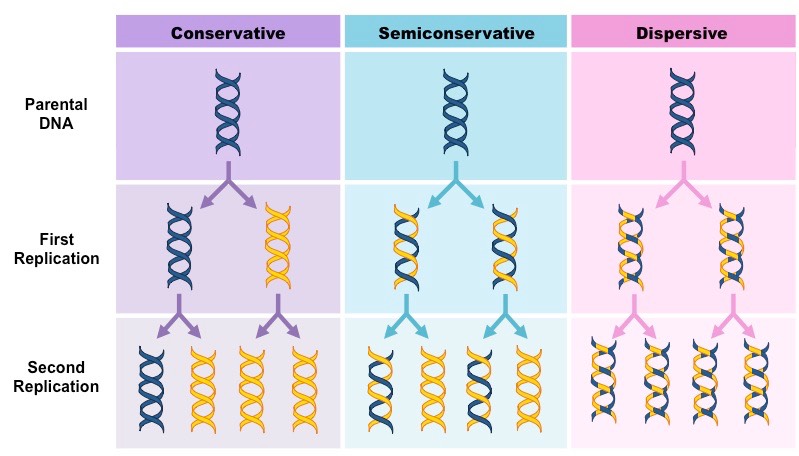 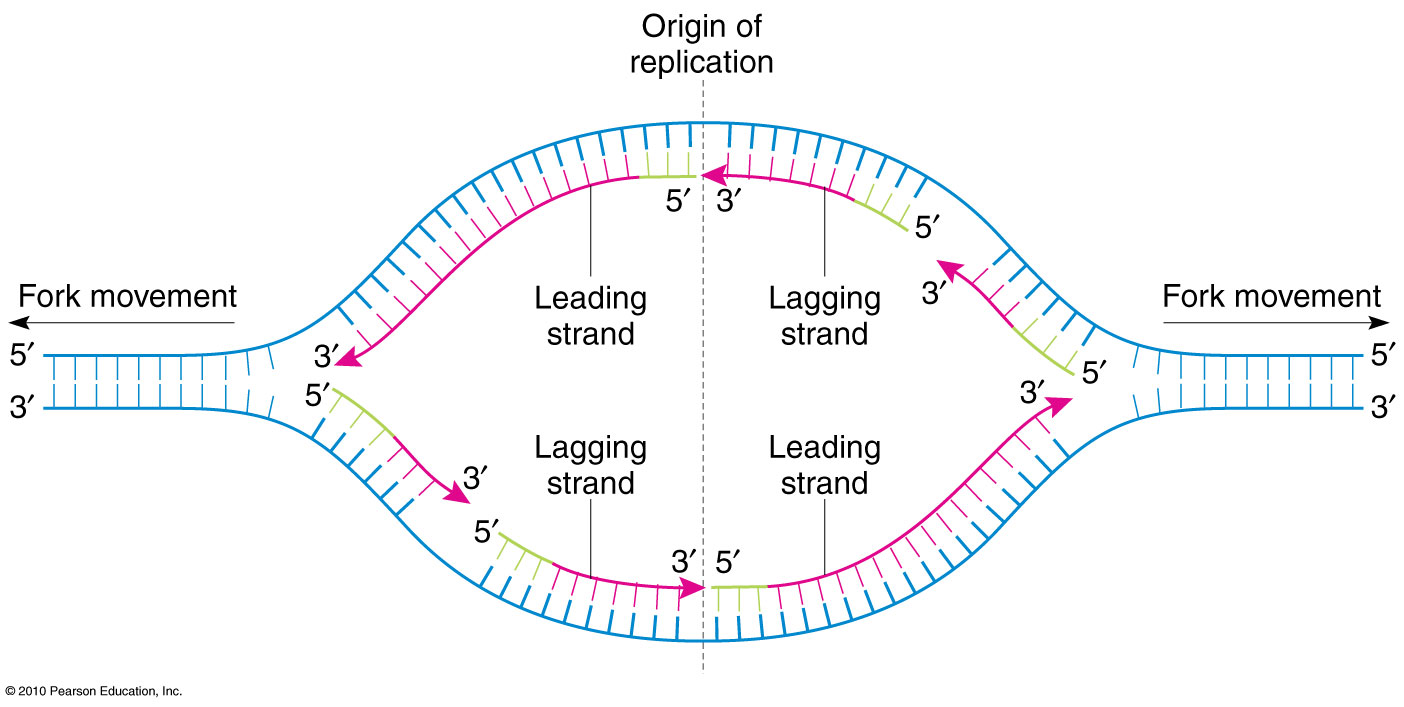 DNA: 
Reading : 3’ > 5’
Synthesis :5’ > 3’
Team 36
Proteins involved in DNA replication
Steps in DNA replication
DNA replication
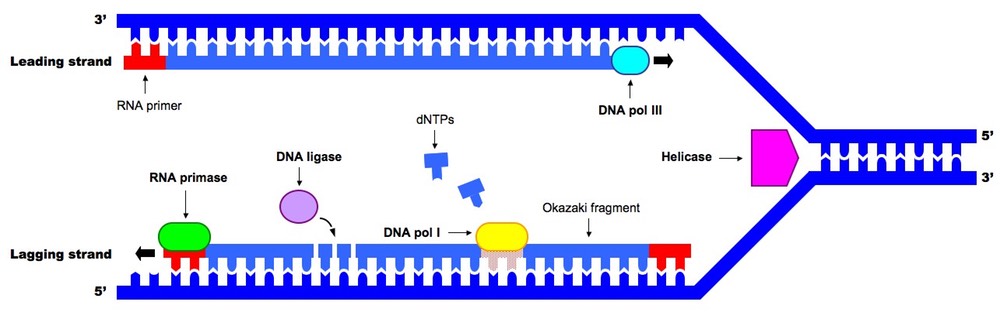 Leading strand : continuous synthesis from 5’ to 3’ direction.
Lagging strand : discontinuous synthesis produce 5’ to 3’ DNA segments (okazaki fragments)
The central dogma of Molecular Biology
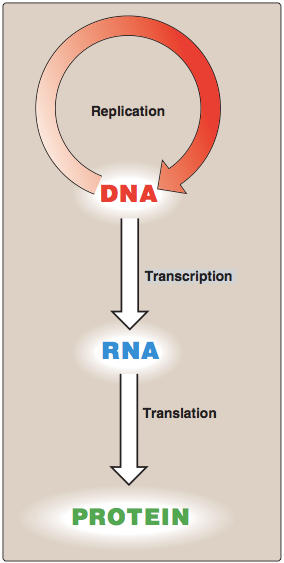 A portion of DNA, called a gene, is transcribed into RNA.



RNA is translated into proteins.
Transcription (mRNA synthesis)
A portion of DNA (a gene) is transcribed into messenger RNA (mRNA).

Only one of the DNA strands is transcribed (antisense strand).

The RNA polymerase II is responsible for this process.

The direction of transcription is 5’  3’.
ملاحظة: 
Pay attention to the number of the protein (RNA polymerase II)
the template strand on which the mRNA is synthesized
Dr.note: The mRNA chain is complementary to the mother DNA chain, whereas the amino acid chain has the same sequence of the mother DNA and a complementary sequence to the mRNA
Steps of mRNA synthesis
1-Chain initiation:

RNA polymerase II binds to promoter region of DNA to start transcription.
A TATA box is a DNA sequence that indicates where a genetic sequence can be read and decoded.
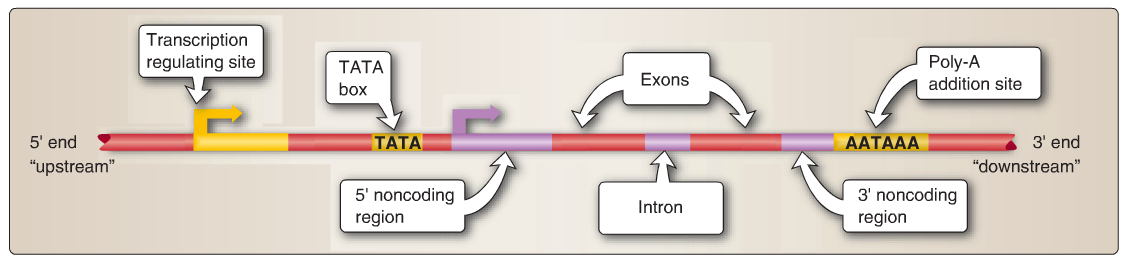 Promoter region
Dr. notes:
1-Promoter region doesn’t code for proteins
2- before the promoter region is called (upstream) and after it is called (downstream)
3- exons will be expressed as protein while introns will be removed.
4-unlike DNA replication, RNA transcription happens only in one direction
Steps of mRNA synthesis
Chain elongation:

A portion of DNA template unwinds (opens) at the point of RNA
synthesis. (called a bubble)


This forms a short length of RNA-DNA hybrid.


Chain termination: 
DNA contains specific sites which stop transcription (at a sequence of 4-10 AT base pairs).
After the termination we get an immature RNA, because this RNA has to travel to the cytoplasm, it needs some modifications to protect it and help  the ribosomes  recognize it. (post transcriptional modification)
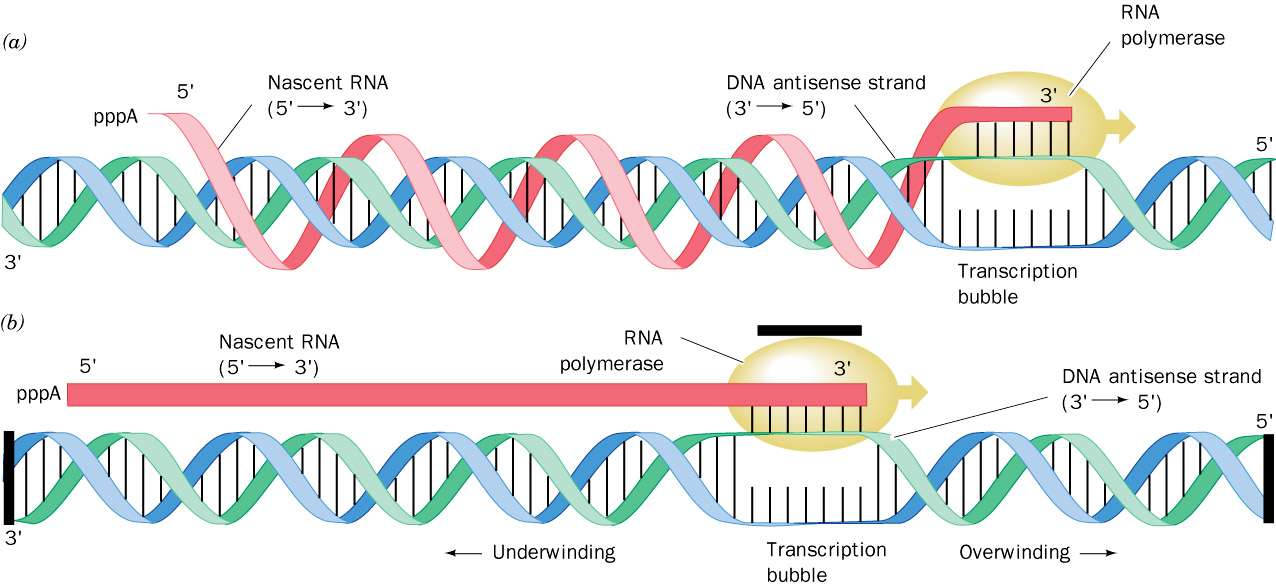 Post-transcriptional modification
Capping: Addition of a methylated guanine nucleotide at    
                    5’ end of mRNA
		Function: 
To prevent mRNA degradation by exonucleases.

It helps the transcript bind to the ribosome during protein synthesis.

Polyadenylation: Addition of a poly(A) tail (a highly conserved 
                                AAUAA sequence) at 3’ end of mRNA.
		Functions:
To protect the mRNA from degradation
For ribosomal RNA recognition

Intron removal for releasing mature mRNA from nucleus.
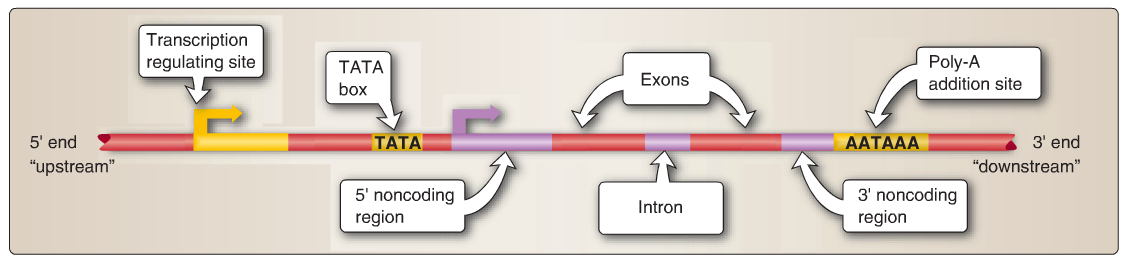 Translation (Protein synthesis)
It is a  process of protein synthesis from mRNA
mRNA has genetic codes for amino acids present in proteins. 
 The genetic code is a dictionary that identifies the correspondence between a sequence of nucleotide bases and a sequence of amino acids. 
  Each individual word in the code is composed of three nucleotide bases (codons). 
                       " الكودون هو ثلاثة نيوكليتايد  تكون شفرة لحمض أميني معين "
AUG
UAA 
UAG
UGA
64 possible codons
جملة لتسهيل حفظ كودونات التوقف:

"يُقال من يواعد يُواجه " 
UGAl mn UAAed UAGeh
61 coding codons (including the start codon)
3 non coding stop codons
You only need to memorize the stop codons and the start codon (written in the previous slide)
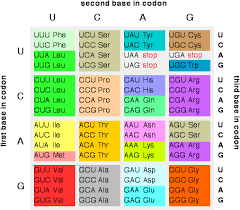 Components required for Translation
Amino acids
Transfer RNA (tRNA) 
Aminoacyl tRNA synthetase
mRNA
Functionally competent ribosomes
Protien factors
ATP and GTP
Produces an initiation complex made of : 
1- small ribosomal subunit
2- large ribosomal subunit
3-mRNA
4- methionine tRNA
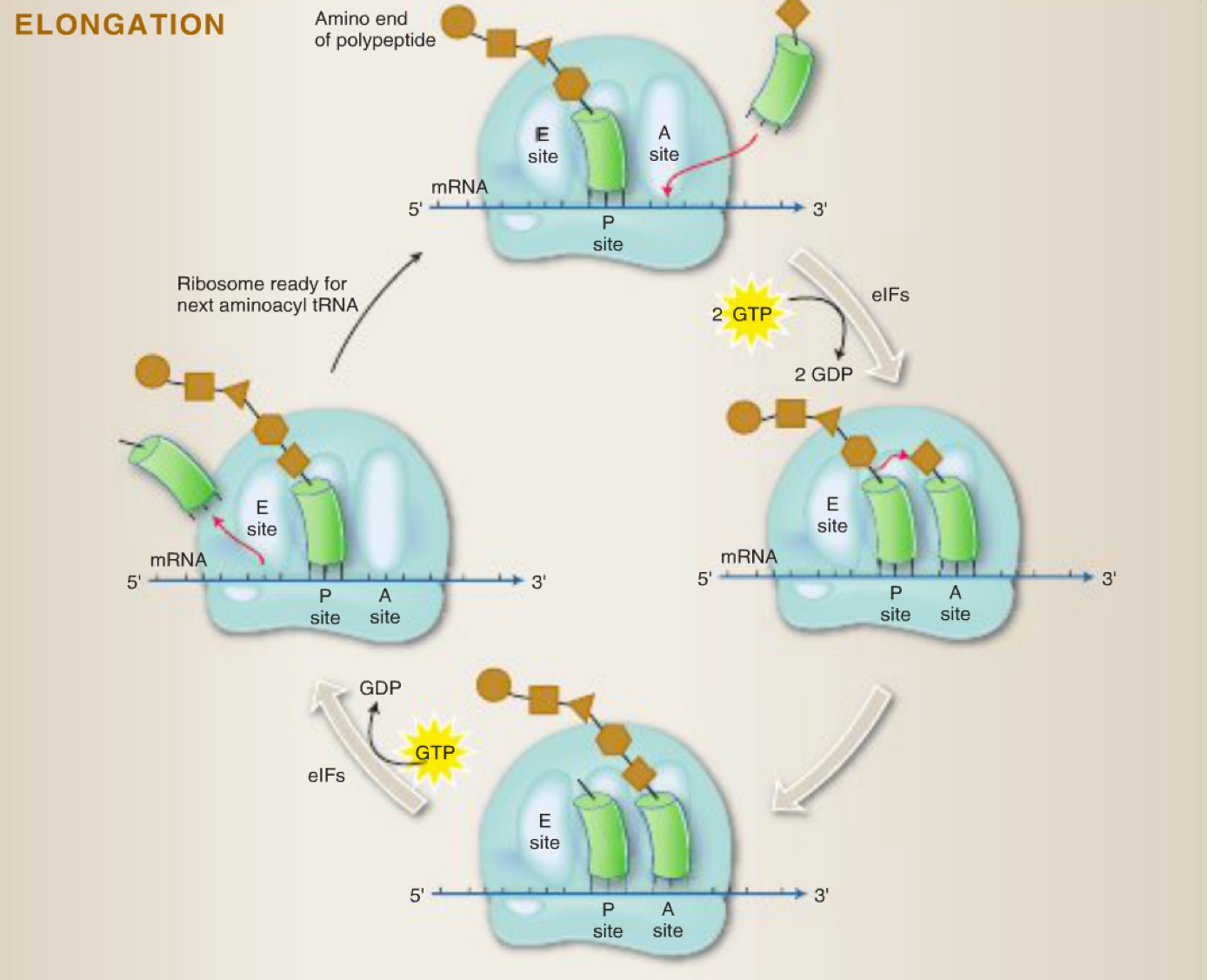 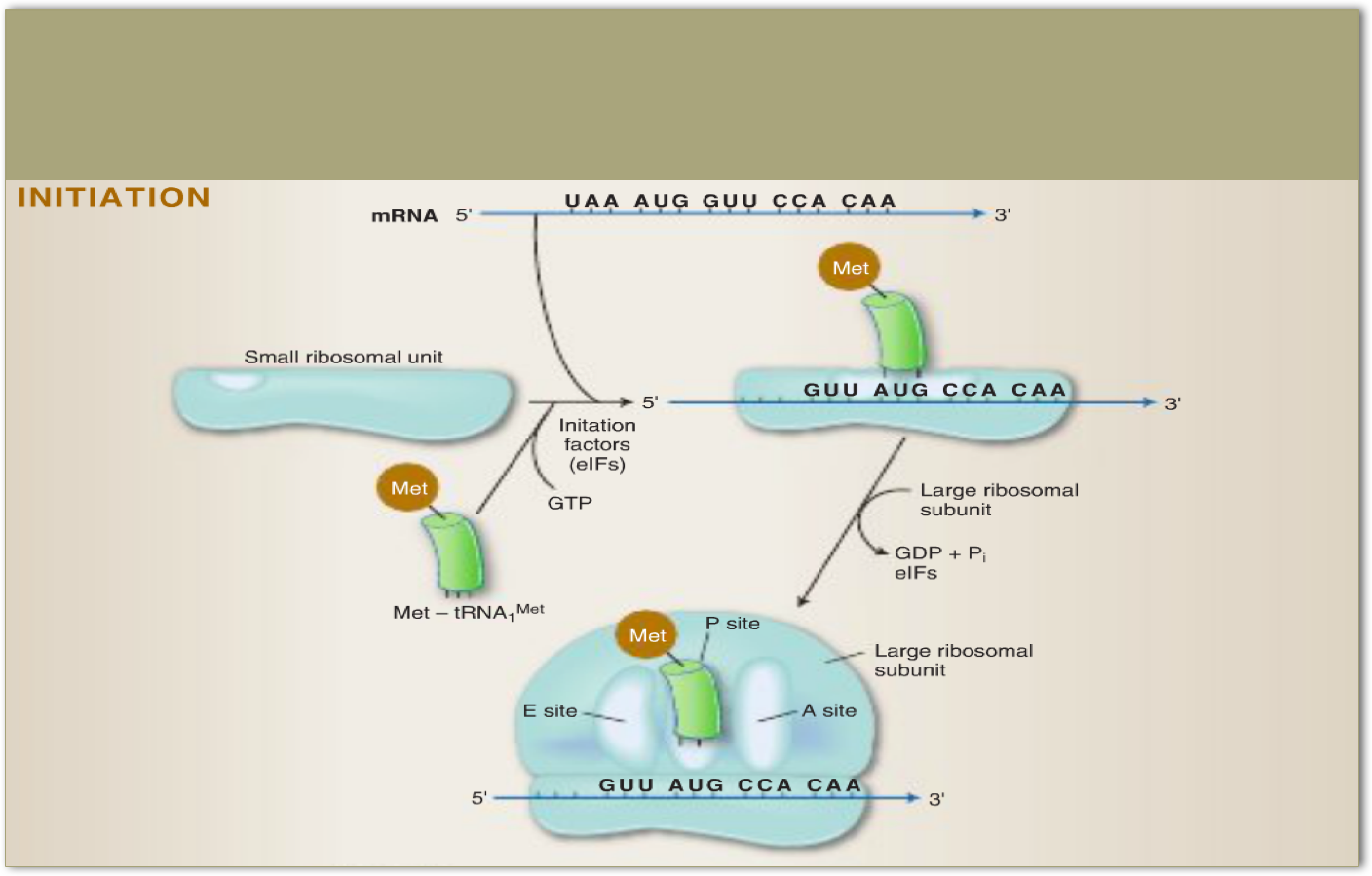 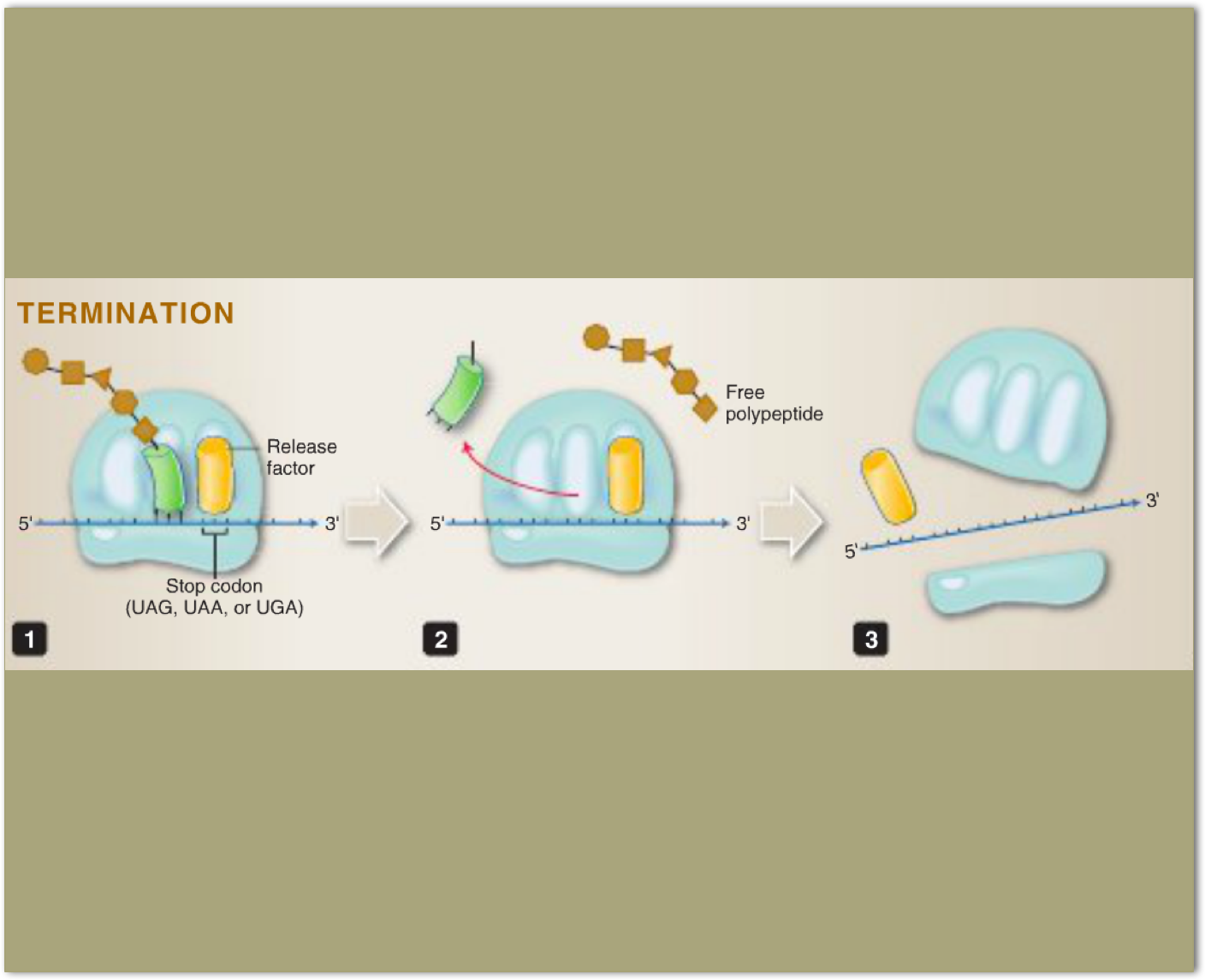 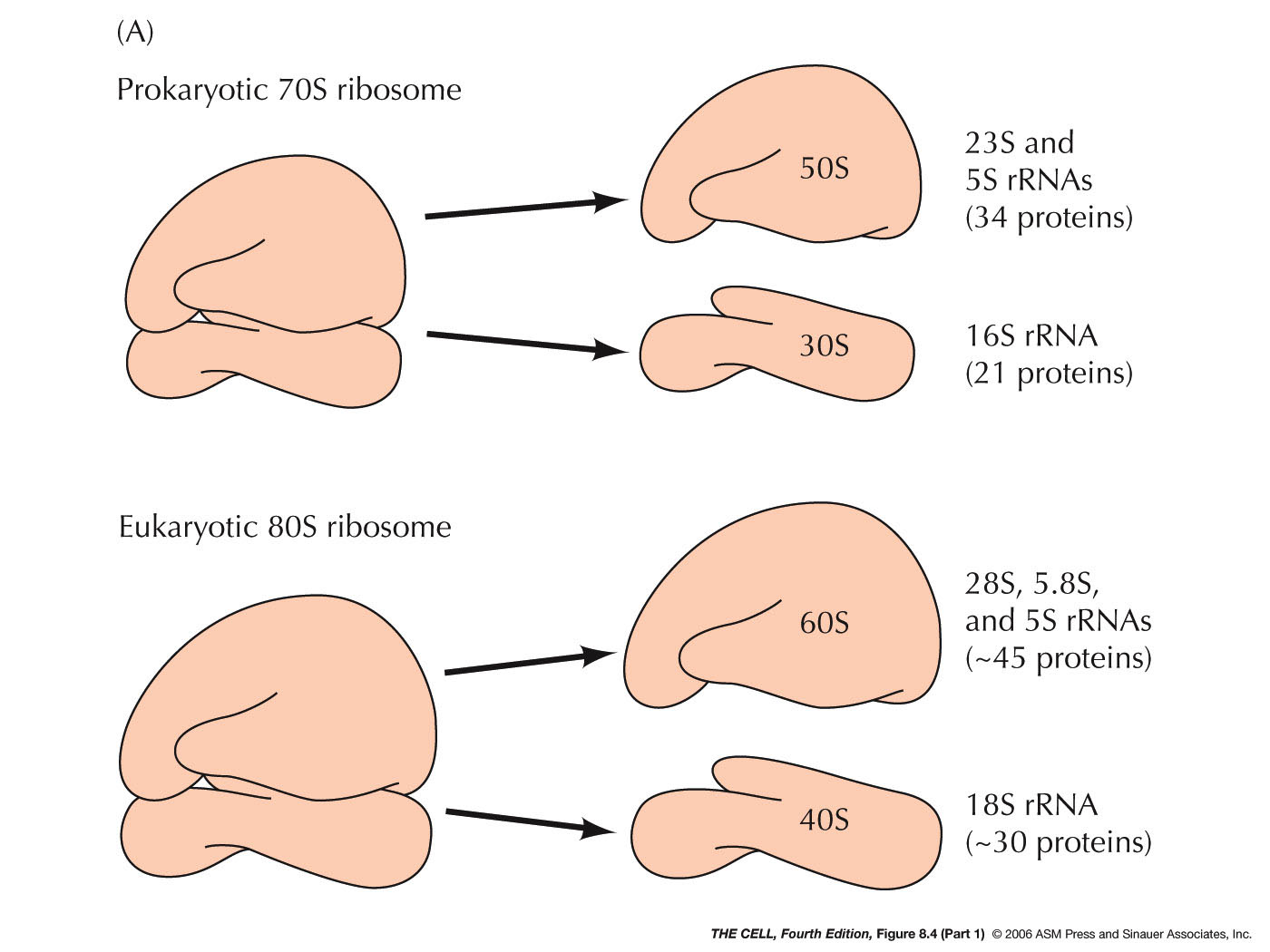 Mentioned in males lecture:
All prokaryotes have 70S ribosomes. 70S ribosome is made up of a large subunit (50S) and small subunit (30S) 
Eukaryotes have larger ribosomes (80S) made up of 60S and 40S subunits.   

S= Svedberg units to measure the size of the subunits


In humans the start codon is Methionine.
In bacteria the start codon might code with different codons.
In summary
3- aminoacyl - tRNA synthetases
4- mRNA
5- ATP and GTP
6- functionally competent ribosomes.
7-proteins factors
Quiz
Only ………..of the DNA strands is transcribed (antisense strand)

 One                               Two                                                    Three                                       Four

Protein makes a short segment of RNA 

Single stranded                          Primase                       DNA Helicase                  Ligase

Addition of a methylated guanine nucleotide at 5’ end of mRNA


Polyadenylationcc                            intron                                  axone                           capping


Polyadenylation and capping function as 

helps the transcript bind to the ribosome during protein synthesis

ribosomal RNA recognition

a protect the mRNA from degradation 

None
1-A
2-B
3-D
4-c
GIRLS TEAM:

الهنوف الجلعود
رهف الشنيبر
شهد الجبرين
لينا الرحمة
سارة البليهد
ليلى الصباغ
BOYS TEAM:1-Dawood Ismail.2- turkey al-bnhar 3- saeed alsarar4- abdulmalik alsharhan5- mohammed al-quefly 6- nwaf abdulaziz
Team leaders:1- Mohammed hassa hakeem2- Reham alhalabiContact us:teambiochem437@gmail.comFor editing file:https://docs.google.com/presentation/d/16yNcm2Y08Cr0Am83lDRfH5NB4F1ng3tdHiB3O1AqMc8